Vodní právo -ochrana před povodněmi
JUDr. Alena Kliková
Škodlivé účinky vod
1) Povodně 
2) Sucho 
3) Eroze 
4) Havarijní znečištění vod
2
Sem patří text zápatí
Povodňová opatření
Přípravná opatření – např. stanovení záplavových území, povodňové plány, povodňové prohlídky, aj.
Opatření při nebezpečí povodně a za povodně - např.  činnost předpovědní povodňové služby, činnost hlásné povodňové služby, varování při nebezpečí povodně, aj.
Opatření po povodni - evidenční a dokumentační práce, vyhodnocení povodňové situace včetně vzniklých povodňových škod, odstranění povodňových škod a obnova území po povodni.
3
Sem patří text zápatí
Stupně povodňové aktivity
míra povodňového nebezpečí vázaná na směrodatné limity, jimiž jsou zpravidla vodní stavy nebo průtoky v hlásných profilech na vodních tocích, popřípadě na mezní nebo kritické hodnoty jiného jevu uvedené v příslušném povodňovém plánu.
4
Sem patří text zápatí
Řízení ochrany před povodněmi
zabezpečují povodňové orgány
zahrnuje přípravu na povodňové situace, řízení, organizaci a kontrolu všech příslušných činností v průběhu povodně a v období následujícím bezprostředně po povodni včetně řízení, organizace a kontroly činnosti ostatních účastníků ochrany před povodněmi. Povodňové orgány se při své činnosti řídí povodňovými plány

Celý systém je třeba chápat ve vzájemné souvislosti, kdy činnost jednotlivých složek povodňové služby nastupuje v různém časovém sledu.
Povodňové orgány
V období mimo povodeň
Vodoprávní úřady,  ORP a Krajského úřadu

Po dobu povodně
Povodňové komise obcí, ORP, kraje
Předpovědní služba
Je zajišťována ČHMÚ – tato služba informuje povodňové orgány a účastníky povodňové služby o nebezpečí vzniku povodně, o jejím vniku a dalším nebezpečném vývoji (srážky, vodní stavy, průtoky). 
    Informace jsou předávány systémem EMOFF, SMS, e-mail, popř. obvyklými informačními cestami.
Hlásná povodňová služba
Zabezpečuje informace povodňovým orgánům pro varování obyvatel v místě očekávané a níž po toku informuje povodňové orgány a účastníky povodňové ochrany před povodněmi a o vývoji povodňové situace. 
Organizují povodňové orgány obcí a obcí s rozšířenou působností

K zajištění této hlásné služby je často organizována také hlídková služba.
Povodeň
Povodeň začíná vyhlášením 2. nebo 3. stupně povodňové aktivity (§ 70), případně při dosažení stavů nebo jevů uvedených v § 64 odst. 2 VZ a končí odvoláním druhého nebo třetího stupně povodňové aktivity.
Povodňové komise
Povodňovou komisi obce – zřizuje rada obce, není-li zřízena zajišťuje tuto funkci rada obce, předsedou je starosta obce

Povodňovou komisi obce s rozšířenou působností – zřizuje starosta ORP a je jejím předsedou
Povodňová komise kraje
Povodňovou komisi kraje zřizuje hejtman a je jejím předsedou
Další členy komise jmenuje její předseda z řad zaměstnanců kraje zařazených do KrÚ, příslušných správců povodí a dalších zástupců orgánů a právnických osob
Povodňový orgán kraje je podřízen ústřednímu povodňovému orgánu – MŽP

Činnost povodňové služby kraje by měla být teoreticky zahájena až téměř jako poslední. V praxi to však tak není a povodňová služba na úrovni kraje, kterou zajišťuje odbor ŽP začíná svou činnost již od obdržení první – výstražné informace.
Činnost povodňových orgánů kraje
Povodňové orgány krajů ve svých územních obvodech v rámci zabezpečení úkolů při ochraně před povodněmi mimo jiné:
prověřují připravenost účastníků ochrany podle povodňových plánů
ukládají podle potřeby vlastníkům vodních děl úpravy manipulačních řádů z hlediska povodňové ochrany
účastní se hlásné povodňové služby na území kraje
organizují, řídí a koordinují opatření na ochranu před povodněmi podle povodňových plánů, řídí a koordinují opatření prováděná povodňovými orgány ORP
vyhlašují a odvolávají stupně povodňové aktivity v rámci územní působnosti
řídí ve svém správním obvodu ovlivňování odtokových poměrů manipulacemi na vodních dílech v rámci MŘ
nařizují mimořádné manipulace na těchto VD nad rámec schváleného MŘ po projednání s dotčenými povodňovými orgány obcí s rozšířenou působností ve svém správním obvodu, s příslušnými správci povodí a (případně s povodňovými orgány sousedních krajů)
posuzují vliv zabezpečovacích prací na vodních tocích a VD na odtokový režim po projednání se správci vodních toků a vodních děl, které jimi mohou být dotčeny, a koordinují jejich provádění
vedou záznamy v povodňové knize
Činnost povodňového orgánu kraje v době povodně
Je přijata výstraha ČHMU
Zahájení činnosti OŽP KrÚ 
Ověření výstražné zprávy ČHMU na webu (např. www.pmo.cz, http://hydro.chmi.cz), v případě potřeby doplnění informací
O přijetí výstrahy ČHMÚ a po kontrole telefonického spojení se provede zápis do povodňové knihy
Činnost PK kraje v době povodně
Po zjištění naplnění předpovědi:
	pracovník pověřený zajištěním povodňové služby a tajemník příslušné PK - zjišťují aktuální informace o stavu v terénu - stavy na nádržích, stavy na vodních tocích, v případě potřeby dochází k obousměrnému kontaktu s dispečinkem pro JMK - PMO, se kterým se konzultuje potřeba úpravy, provedení nebo nařízení mimořádných manipulací nad rámec platných manipulačních řádů. 

POZN.:
povinnost povodňových orgánů obce nebo ORP - informovat povodňové orgány (dotčené) a účastníky před povodněmi o vývoji povodňové situace a předávání potřebných hlášení k vyhodnocení povodně a k řízení opatření před povodněmi
Činnost PK kraje v době povodně
V případě naplnění předpovědi, významnějších srážek, nebo jiných skutečností hodných zřetele, je dispečinkem povodí dle aktuální hydrologické situace automaticky (bez potřeby dalšího projednání s vodoprávními úřady) zahájeno předpouštění dotčených vodních děl podle schválených manipulačních řádů 
pracovník pověřený zajištěním povodňové služby a tajemník PK - prováděno průběžné sledování hodnot průtoků a podle potřeby vyhodnocení nezbytnosti návrhu případných manipulací nad rámec manipulačních řádů.
Činnost PK kraje v době povodně
povodňovou situací je zasaženo několik správních obvodů ORP a je zřejmé, že ORP mohou mít potíže se samostatným zvládnutím situace nebo došlo k zaplavení pozemků ve správních obvodech více obcí s rozšířenou působností, nebo je vyhodnocena situace tak, že k takové situaci dojde nebo v  případě, že je požadováno povodňovými orgány nižšího stupně převzetí řízení povodně, navrhuje OŽP ve spolupráci s krizovým řízením svolání PK kraje (pokud není svolání PK navrženo již ze strany krizových orgánů kraje). Po zvážení informací hejtman  svolává PK kraje.
Informace o převzetí řízení povodní PK kraje je předávána dotčeným složkám povodňové ochrany cestou EMOFF. Zajišťuje OŽP a oddělení krizového řízení a obrany. 
Povodňové orgány nižších stupňů zůstávají v činnosti a činí opatření podle svých povodňových plánů v konzultaci s vyšším povodňovým orgánem.
Činnost PK kraje v době povodněkrizový stav
Po převzetí řízení ochrany před povodněmi PK kraje, je neustále sledována i potřeba vyhlášení krizového stavu ve spolupráci složek krizového řízení a vodoprávního úřadu kraje. 

Krizový stav (stav nebezpečí) se vyhlašuje nařízením kraje – POZN.: nezbytná součinnost odboru informatiky a odboru kanceláře ředitele i mimo běžnou pracovní dobu, o sobotách, o nedělích a svátcích. Oznámení o vyhlášení krizového stavu je rozesláno zákonem stanoveným způsobem jednotlivým obcím.
Činnost PK kraje v době povodně
V okamžiku vyhlášení krizového stavu přejímá na území, pro které byl krizový stav vyhlášen, řízení ochrany před povodněmi orgán krizového řízení (§ 77 odst. 9 VZ) – jde o převzetí ze zákona. Povodňová komise se stává součástí orgánu krizového řízení. Je proto nezbytné oznámit povodňovým orgánům nižšího stupně, kdy k tomuto okamžiku došlo. Informace se předává obvykle cestou EMOFF nebo jiným vhodným způsobem. O vyrozumění se provede záznam do povodňové knihy. 
 Povodňové komise nižších stupňů (včetně PK kraje), podléhají řízení orgánu krizového řízení a zůstávají v činnosti. Opatření činí v koordinaci s vyšším povodňovým orgánem nebo podle jeho pokynů (§77 odst.8 VZ).
Činnost PK kraje v době povodně
Mimořádné manipulace jsou řešeny operativně podle stavu v terénu (požadavků obcí, obcí s rozšířenou působností atd.)

Mimořádné manipulace při zvýšených průtocích jsou oznamovány (ze strany PK JMK) prostřednictvím systému EMOFF jednotlivým dotčeným ORP (povinnost zapsat vydaný příkaz do povodňové knihy a zpřístupnit ho osobám vykonávajícím působnost místně příslušného povodňového orgánu nebo způsobem umožňující dálkový přístup.
EMOFF
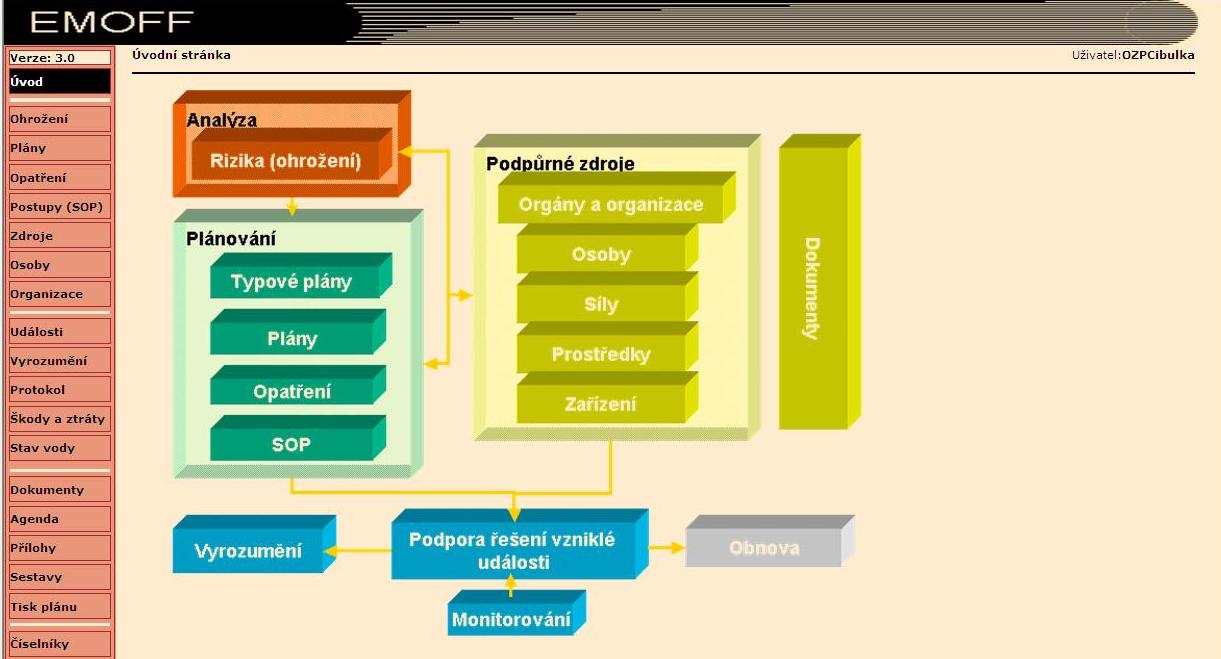 Záplavová území
Záplavová území – definice
Záplavová území jsou administrativně určená území, která mohou být při výskytu přirozené povodně zaplavena vodou. Jejich rozsah je povinen stanovit na návrh správce vodního toku vodoprávní úřad. 
Vodoprávní úřad může uložit správci vodního toku povinnost zpracovat a předložit takový návrh v souladu s plány hlavních povodí a s plány oblastí povodí.
Způsob a rozsah zpracovávání návrhu a stanovování záplavových území a jejich dokumentace stanoví Ministerstvo životního prostředí vyhláškou.
Pokud záplavová území nejsou určena, mohou vodoprávní a stavební úřady a orgány územního plánování při své činnosti vycházet zejména z dostupných podkladů správců povodí a správců vodních toků o pravděpodobné hranici území ohroženého povodněmi.
Záplavová území a jejich aktivní zóny se stanovují formou opatření obecné povahy.
22
Sem patří text zápatí
Aktivní zóna záplavového území
V zastavěných územích, v zastavitelných plochách podle územně plánovací dokumentace, případně podle potřeby v dalších územích, vymezí vodoprávní úřad na návrh správce vodního toku aktivní zónu záplavového území podle nebezpečnosti povodňových průtoků.
23
Sem patří text zápatí
Omezení v aktivní zóně záplavových územích
Nelze umísťovat, povolovat ani provádět stavby s výjimkou vodních děl, jimiž se upravuje vodní tok, převádějí povodňové průtoky, provádějí opatření na ochranu před povodněmi nebo která jinak souvisejí s vodním tokem nebo jimiž se zlepšují odtokové poměry, staveb pro jímání vod, odvádění odpadních vod a odvádění srážkových vod a dále nezbytných staveb dopravní a technické infrastruktury, zřizování konstrukcí chmelnic, jsou-li zřizovány v záplavovém území v katastrálních územích vymezených podle zákona č. 97/1996 Sb., o ochraně chmele, ve znění pozdějších předpisů, za podmínky, že současně budou provedena taková opatření, že bude minimalizován vliv na povodňové průtoky; to neplatí pro údržbu staveb a stavební úpravy, pokud nedojde ke zhoršení odtokových poměrů.
Těžit nerosty a zeminu způsobem zhoršujícím odtok povrchových vod a provádět terénní úpravy zhoršující odtok povrchových vod.
Skladovat odplavitelný materiál, látky a předměty.
Zřizovat oplocení, živé ploty a jiné podobné překážky.
Zřizovat tábory, kempy a jiná dočasná ubytovací zařízení; to neplatí pro zřizování táborů sestávajících pouze ze stanů, které byly před stanovením aktivní zóny záplavového území v tomto místě zřizovány a které lze v případě povodňového nebezpečí neprodleně odstranit.
24
Sem patří text zápatí
Omezení v záplavových územích
Mimo aktivní zónu v záplavovém území stanoví vodoprávní úřad podle povodňového nebezpečí nebo povodňového ohrožení opatřením obecné povahy omezující podmínky.
25
Sem patří text zápatí
Území určená k řízeným rozlivům povodní
pozemky nezbytné pro vzdouvání, popřípadě akumulaci povrchových vod veřejně prospěšnými stavbami na ochranu před povodněmi, k nimž bylo omezeno vlastnické právo dohodou nebo postupem podle § 55a.
Náhrada za škodu vzniklou řízeným rozlivem povodní.
Náhrada za finanční újmu vzniklou pozbytím nároku na dotaci, poskytovanou na základě zákona o zemědělství, který poškozený pozbyl v souvislosti s řízeným rozlivem povodně.
26
Sem patří text zápatí
Děkuji za pozornost